Master Degree in Innovative Technologies in Energy Efficient Buildings for Russian & Armenian Universities and Stakeholders - MARUEEB
Genoa - February, 2016
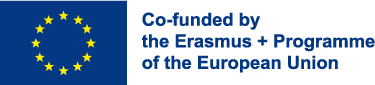 Ruben Aghgashyan,
 NPUA Vice-rector
Welcome to National Polytechnic 
University of Armenia
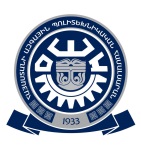 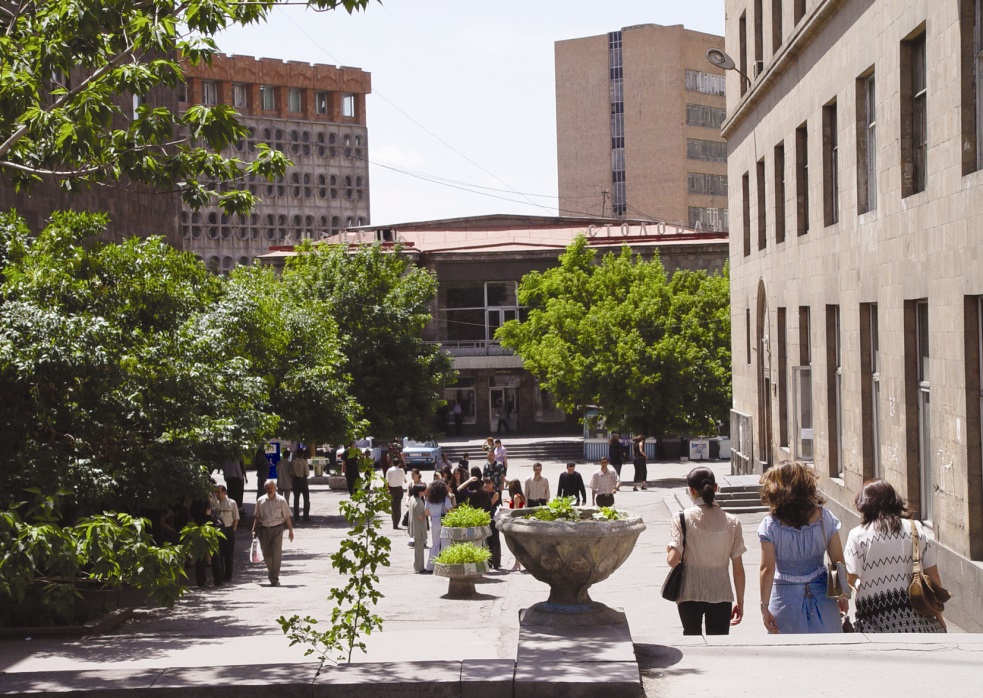 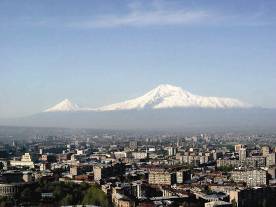 Genoa - February, 2016
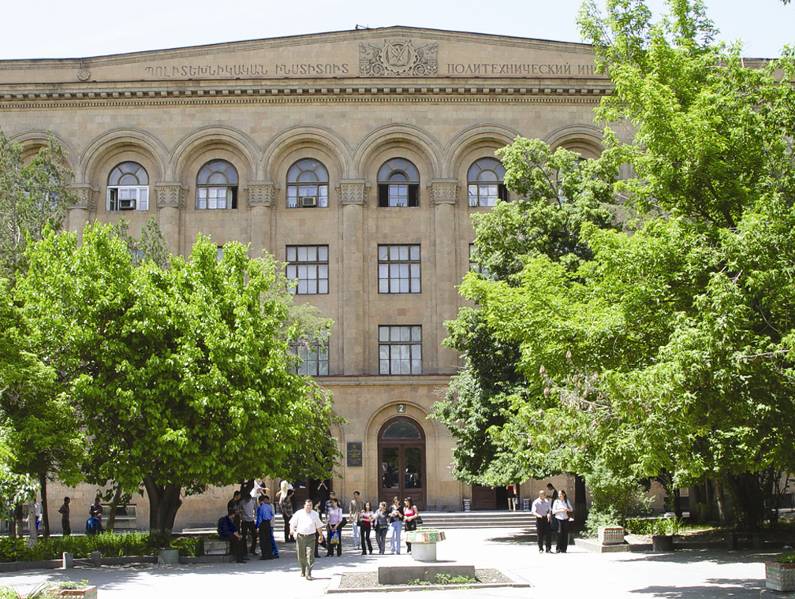 National Polytechnic University of Armenia is the legal successor of Yerevan Polytechnic Institute: one of the leading engineering schools of the former Soviet Union
The University at a glance - 1
The Central Campus of the University is located in Yerevan and 
the 3 Branch Campuses - in Gyumri, Vanadzor and Kapan.
The University has affiliated high schools in Yerevan and Regional  Campuses, aimed at recruiting future gifted students from schools.
4 study programs of vocational and higher education, 
conferring the qualification degrees of junior diploma specialist, bachelor, master and researcher (PhD).
The University also offers extended education courses by means of 
its faculties and a network of continuing education structures.
45 Bachelor’s, 36 Master’s and 22 Researcher’s (PhD) majors in 
Engineering, Industrial Economics and Management, Applied 
Mathematics and Physics.
The University at a glance - 2
At present over 10 thousand students following 4 degree programs, more than100 foreign students studying in English and Armenian language groups.
In addition, over 900 learners at the NPUA central 
and regional affiliated high schools.
The academic staff of the University exceeds 800, 
most of them with Doctoral Degrees.
With its developed research system and infrastructure the University is nationally recognized as the leading center in technical sciences and technologies.
The University at a glance - 3
The University has one of the leading roles in the reformations 
of the higher education system of Armenia:
 
SEUA was the first HEI in RA that introduced two  (in 1993) 
     and then three (in 1995) levels of higher & post-higher education, 
implemented a credit system (in 2004) compatible with ECTS 
     in harmony with the Bologna Process developments.
During the last decade, the University has developed an extended network of international cooperation including many leading EU universities and research centers, is a member of EUA.
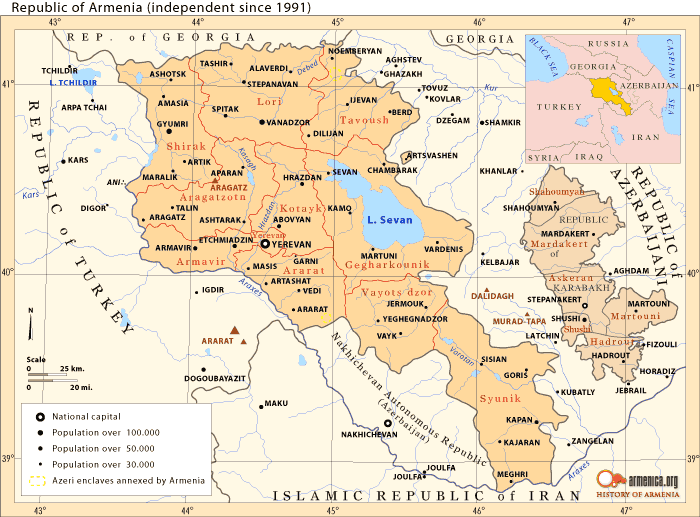 NPUA Regional Branches
Vanadzor Branch
Gyumri Branch
Kapan Branch
International Activity of NPUA
The University is a member of: 
    European Universities Association,
    Black See Universities Network, 
    Technical Universities Association of RF, 
    Network  University of CIS countries, 
was and is involved in:     
many European and other international research and educational   programs (TACIS, Tempus, Erasmus Mundus, Erasmus+, DAAD, NISCUPP, OSF, INTAS, USAID, NATO Science, FP- 5, 6,7, etc.).
SEUA has successfully implemented 16 TEMPUS projects in the areas of university management, educational reforms, curricular renovation and strategic planning; at present 9 Tempus, 2 Erasmus Mundus, 2 Erasmus Plus KA2 and 3 - KA1 projects are going on.
NPUA Institutes and Faculties (Central Campus)
Institute of Energy and Electrical Engineering
Mechanics and Machine Study
Machine Building
Chemical Technologies and Environmental Engineering
Radio Engineering and Communication Systems
Computer Systems and Informatics
Applied Mathematics and Physics
Cybernetics
Mining and Metallurgy
Transportation Systems
Design  
Correspondence Education
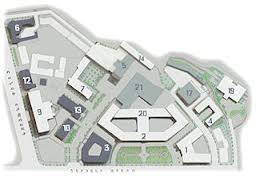 Institute of Energy and Electrical Engineering (IEEE)
Founded in 2015 on the basis of former Power Engineering and Electrical Engineering Faculties through their reorganization as a new structural university unit with a quite high autonomy.
Has the following 5 Chairs with over 80 faculty members and more than 1000 students studying at all 3 educational levels: 
Electrical Power Engineering,
Thermal Power Engineering and Environmental Protection,
Economics and Management of Energy Field,
Electrical Machines and Apparatus,
Electrical Engineering and Electrical Drive.
Among the main educational and research interests are:
Environmental Protection in the field of Energy,
Energy Saving and Energy-efficient Technologies,
Alternative and Renewable Energy resources.
Energy-efficient Technologies and Energy Management Speciality (Degree: Bachelor of Engineering) -  Code: 140300
Energy-efficient Technologies and Energy Management Speciality (Degree: Bachelor of Engineering) -  Code: 140300
Energy-efficient Technologies and Energy Management
Energy-efficient Technologies and Energy Management
Energy-efficient Technologies and Energy Management
The main strengths of NPUA
NPUA (former Yerevan Polytechnic Institute/SEUA) is the indisputable leader in technical education of RA
During 83 years since its establishment 
	NPUA has given more than 120,000
    graduates 
The graduates have formed RA’s
main engineering manpower
scientific technical community
industrial leadership
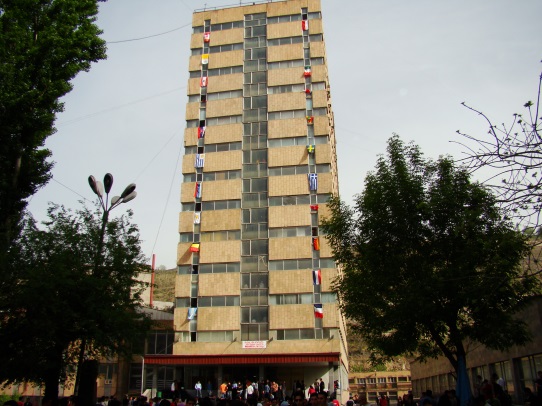 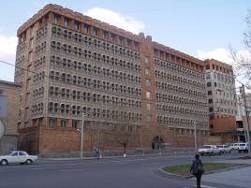 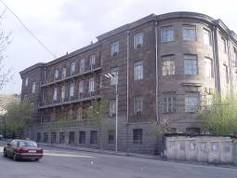 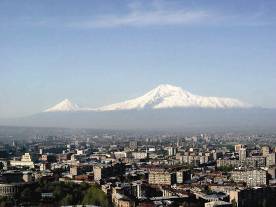 Thank you
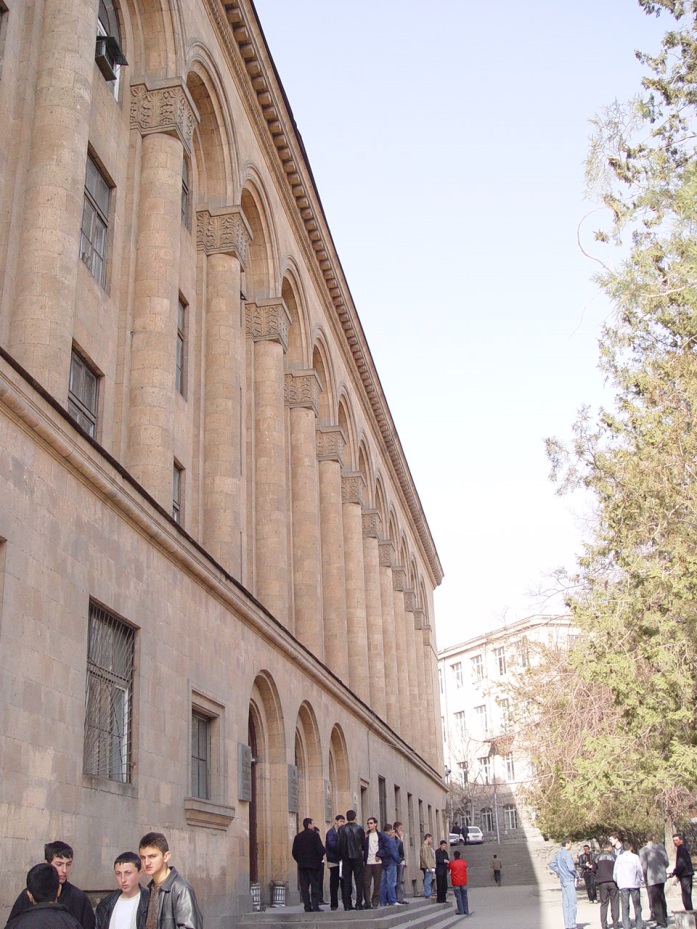 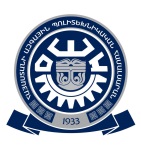 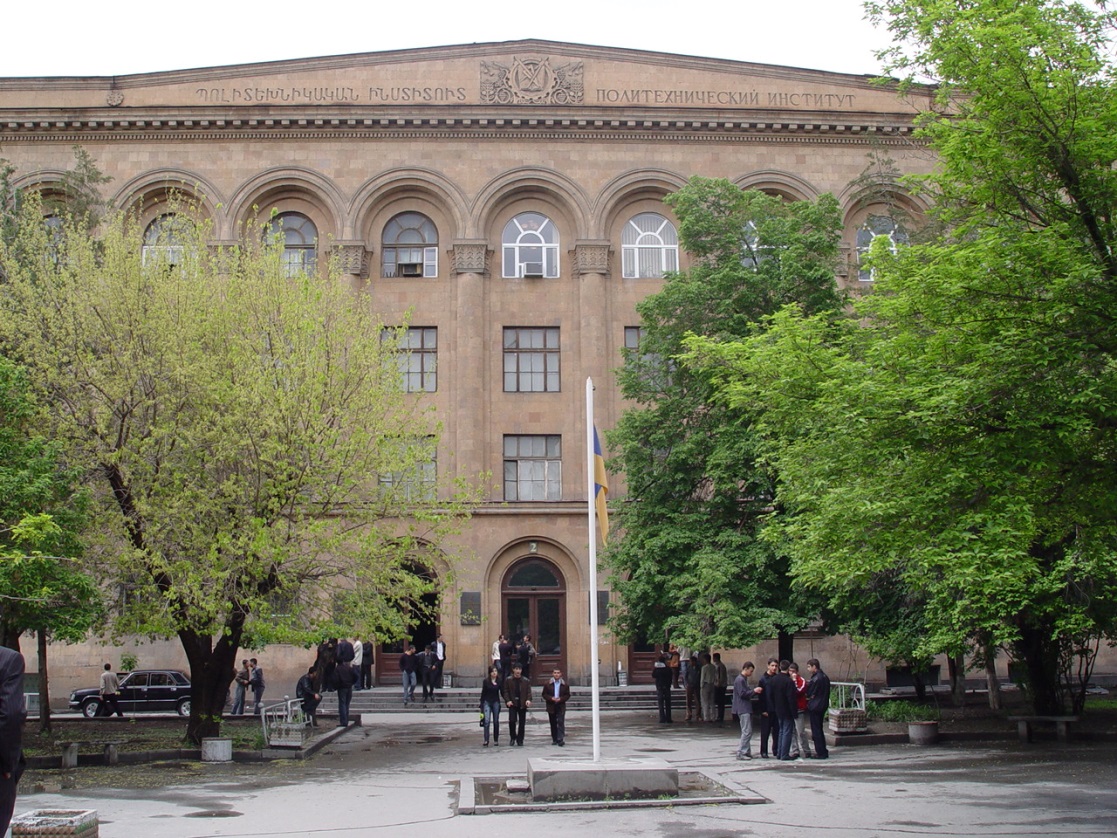 Welcome to a short 
video tour of NPUA
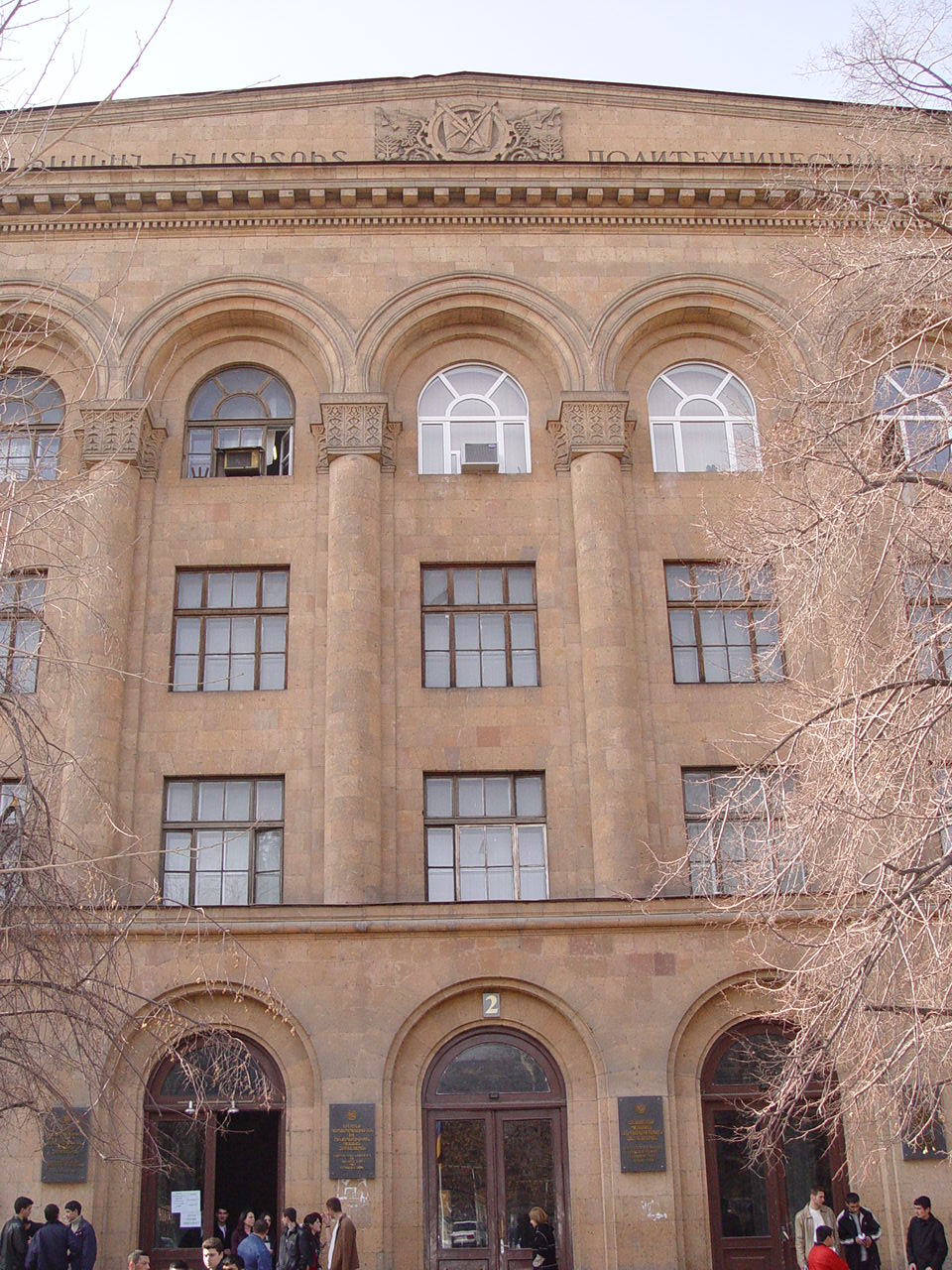 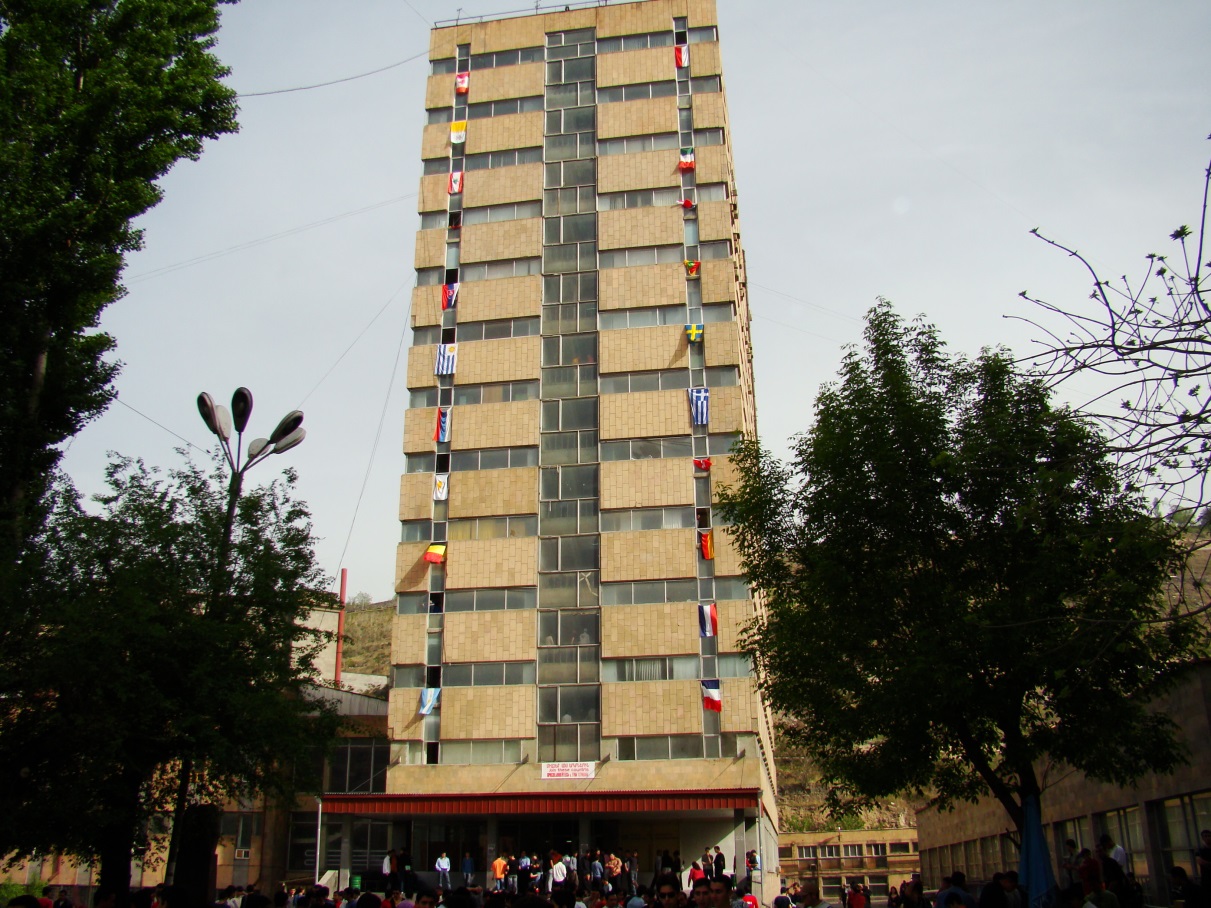 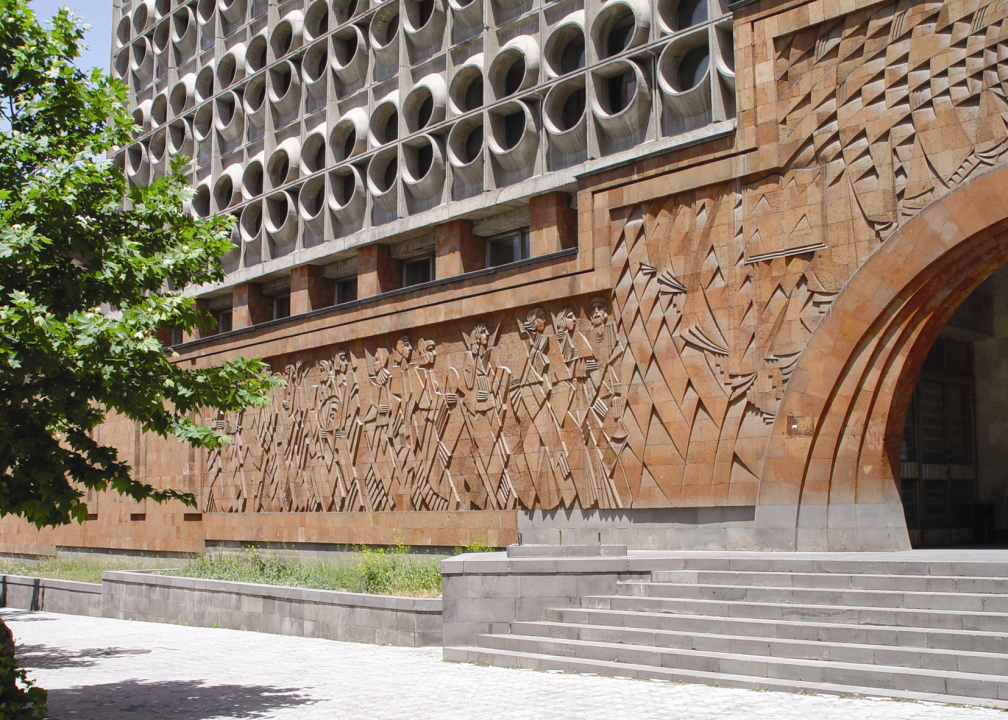 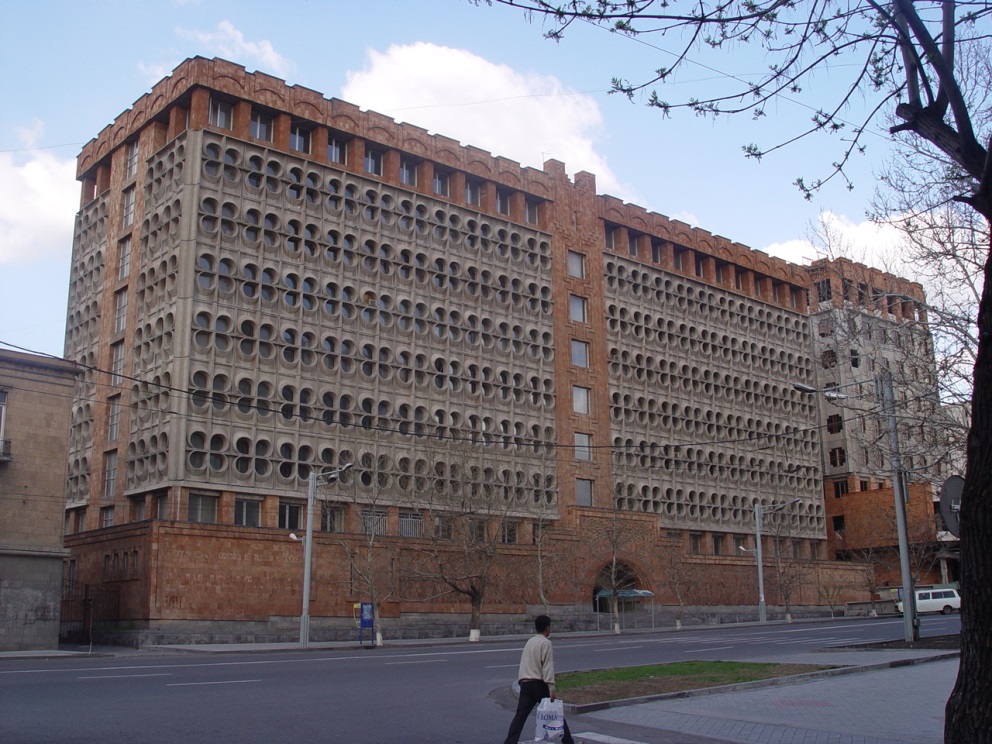 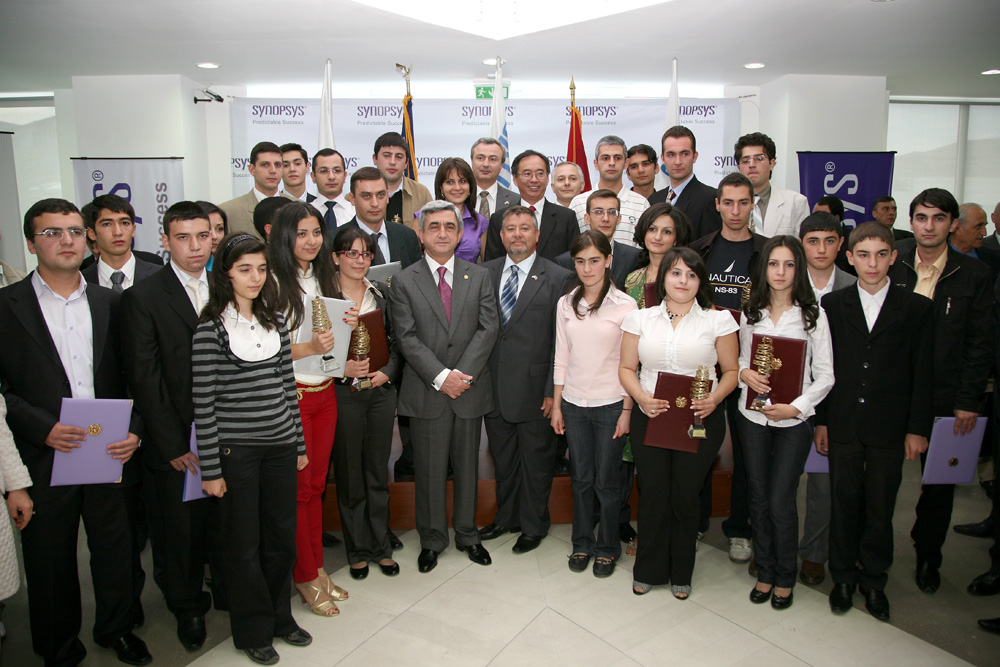 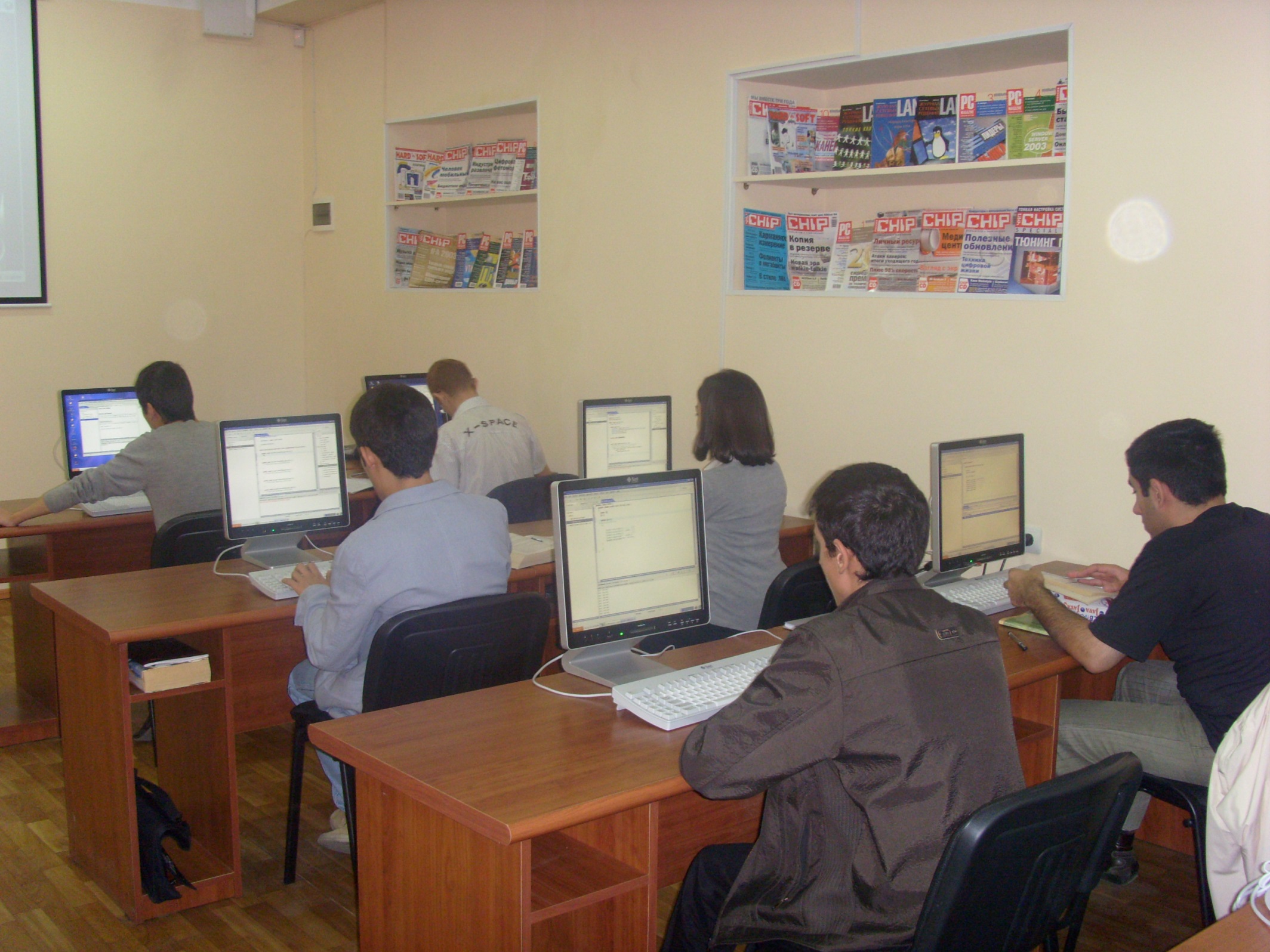 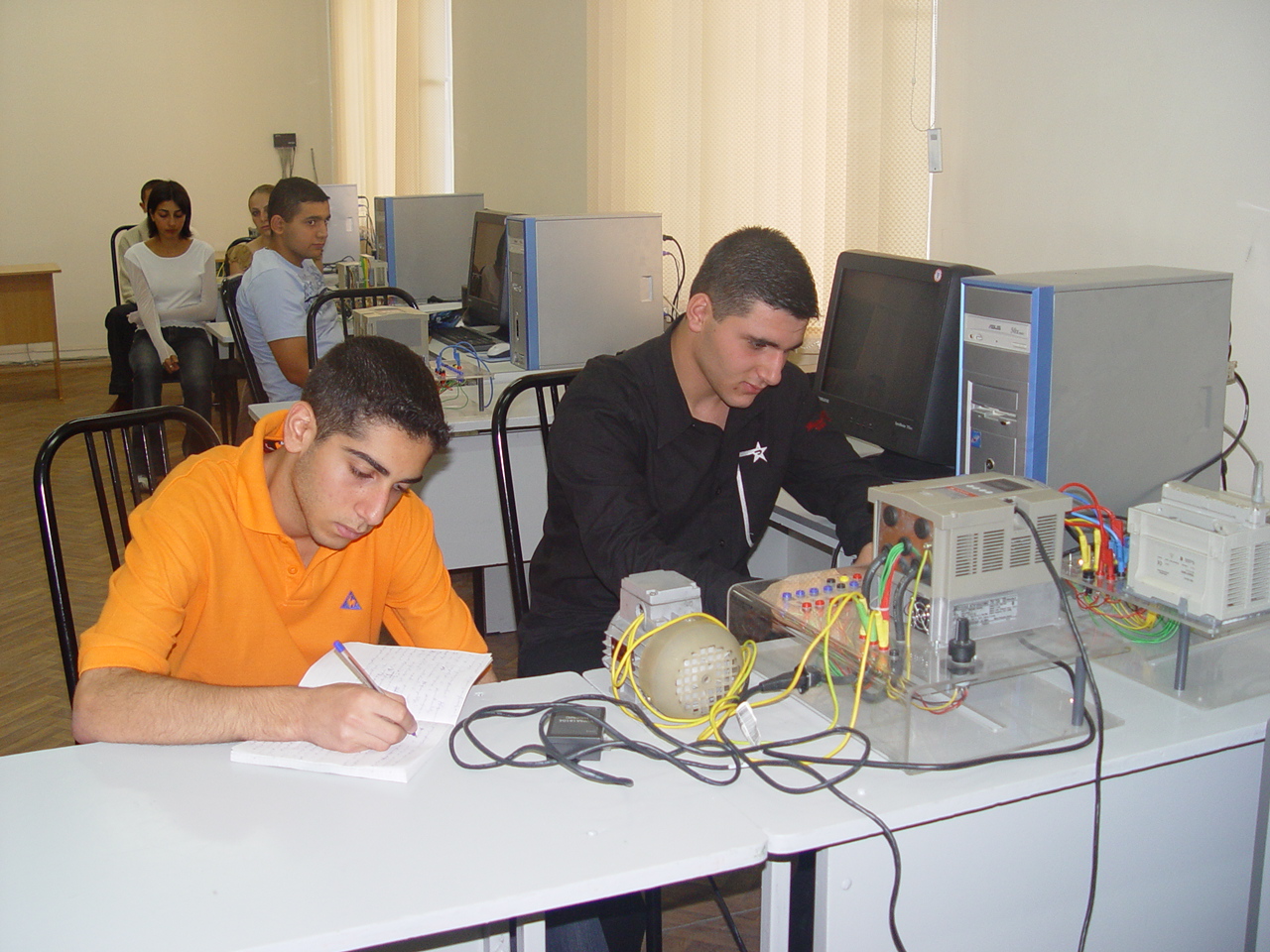 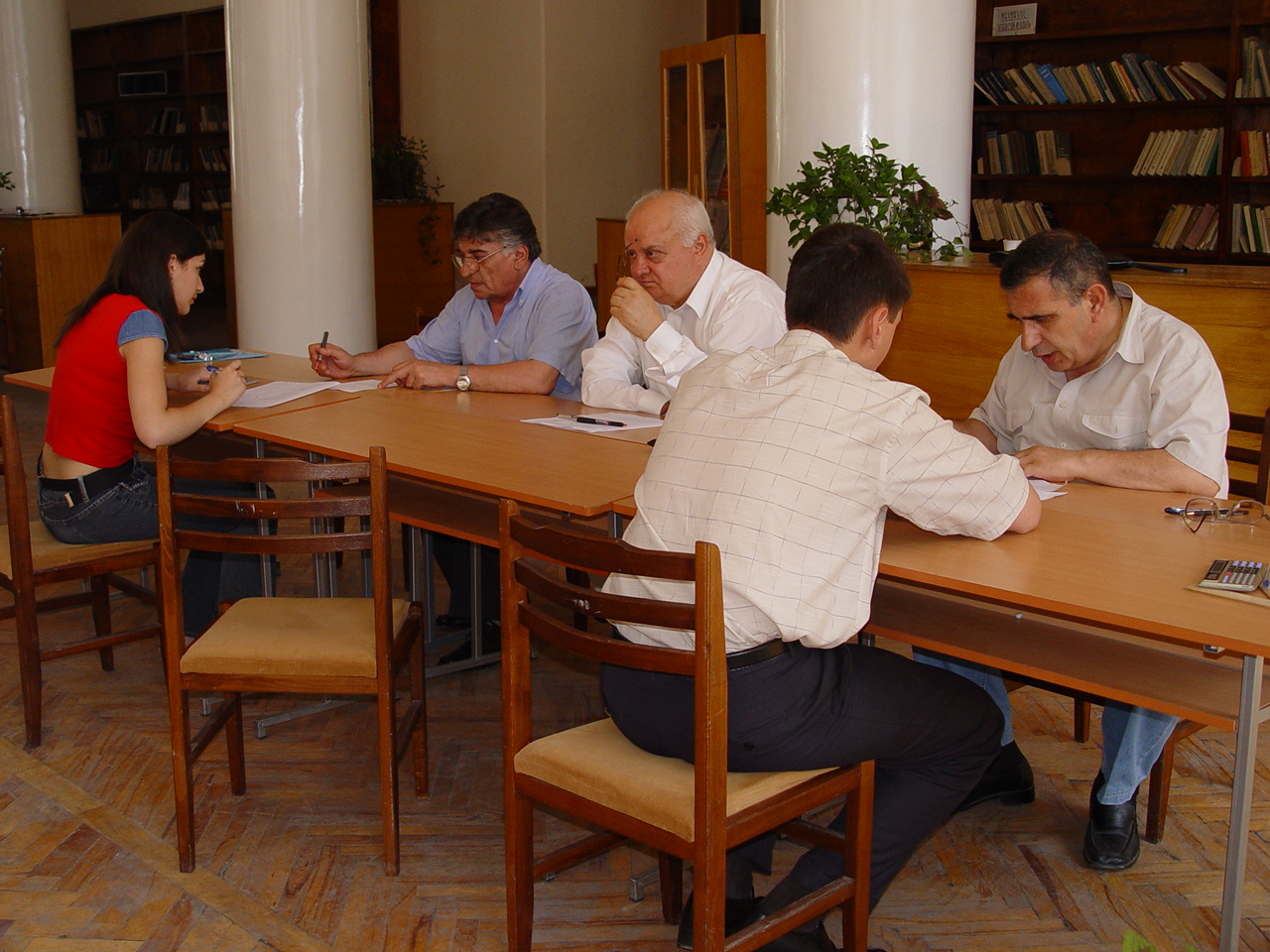 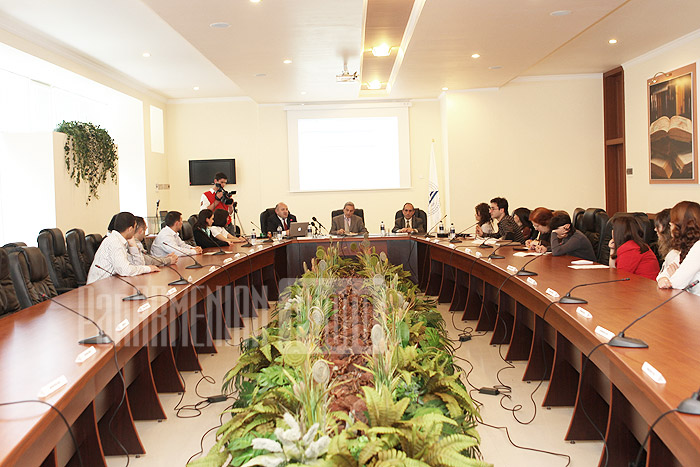 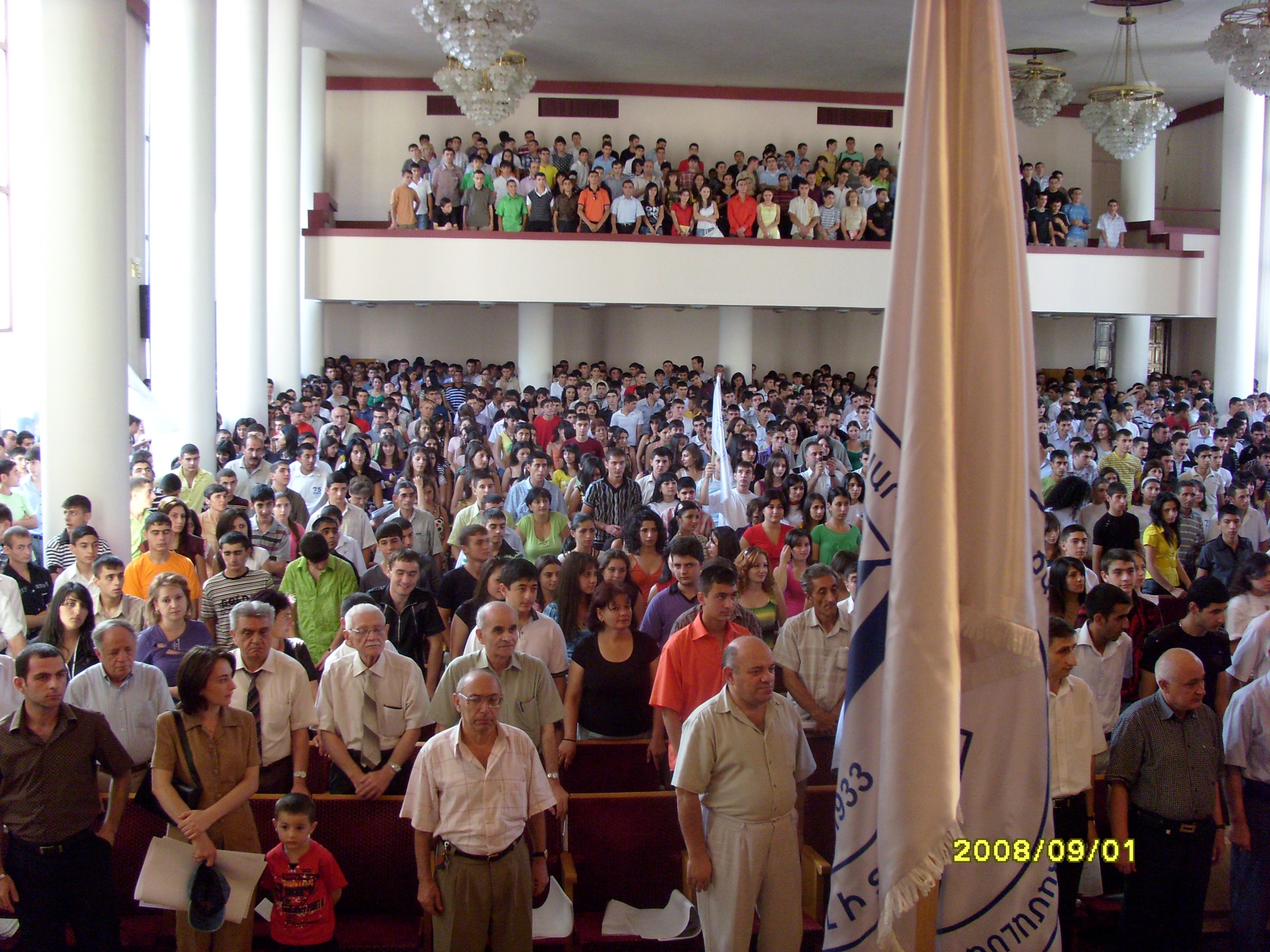 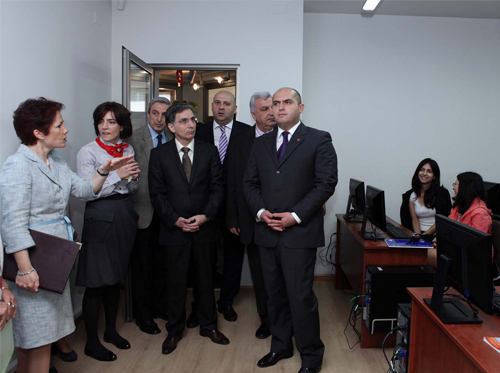 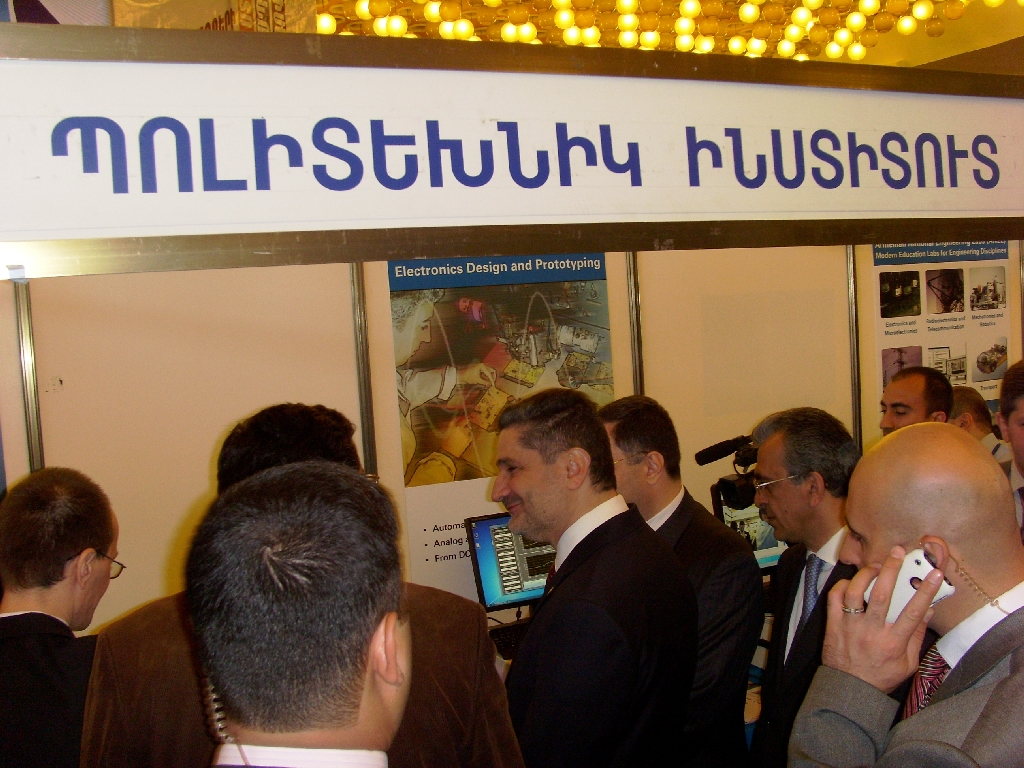 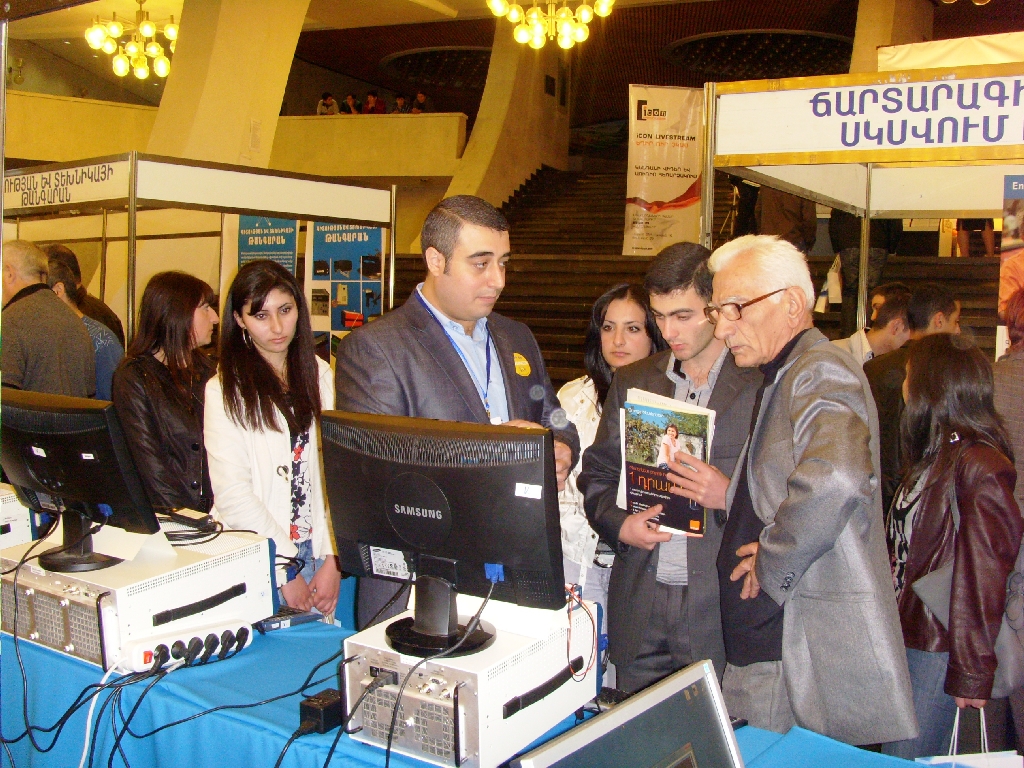 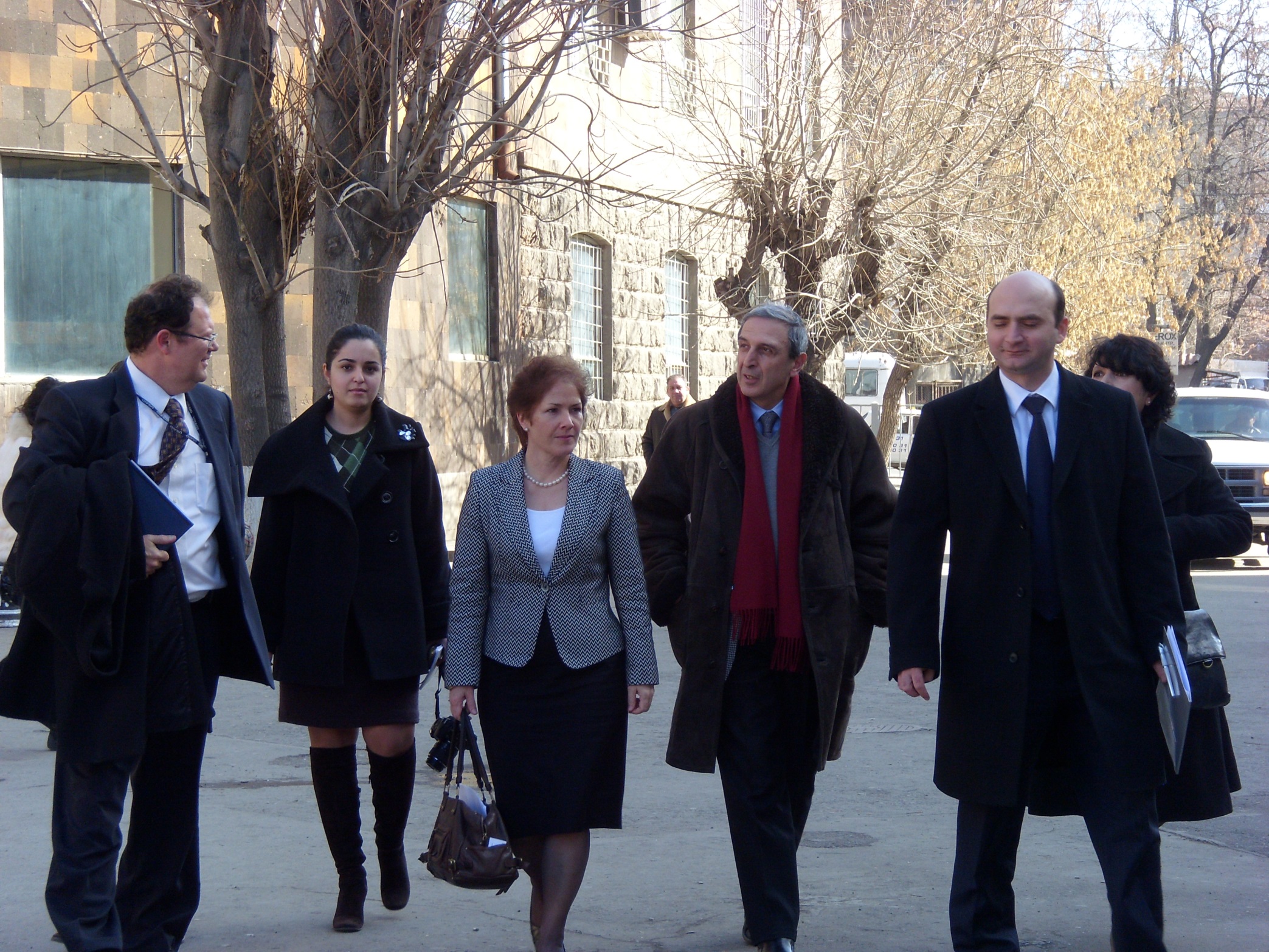 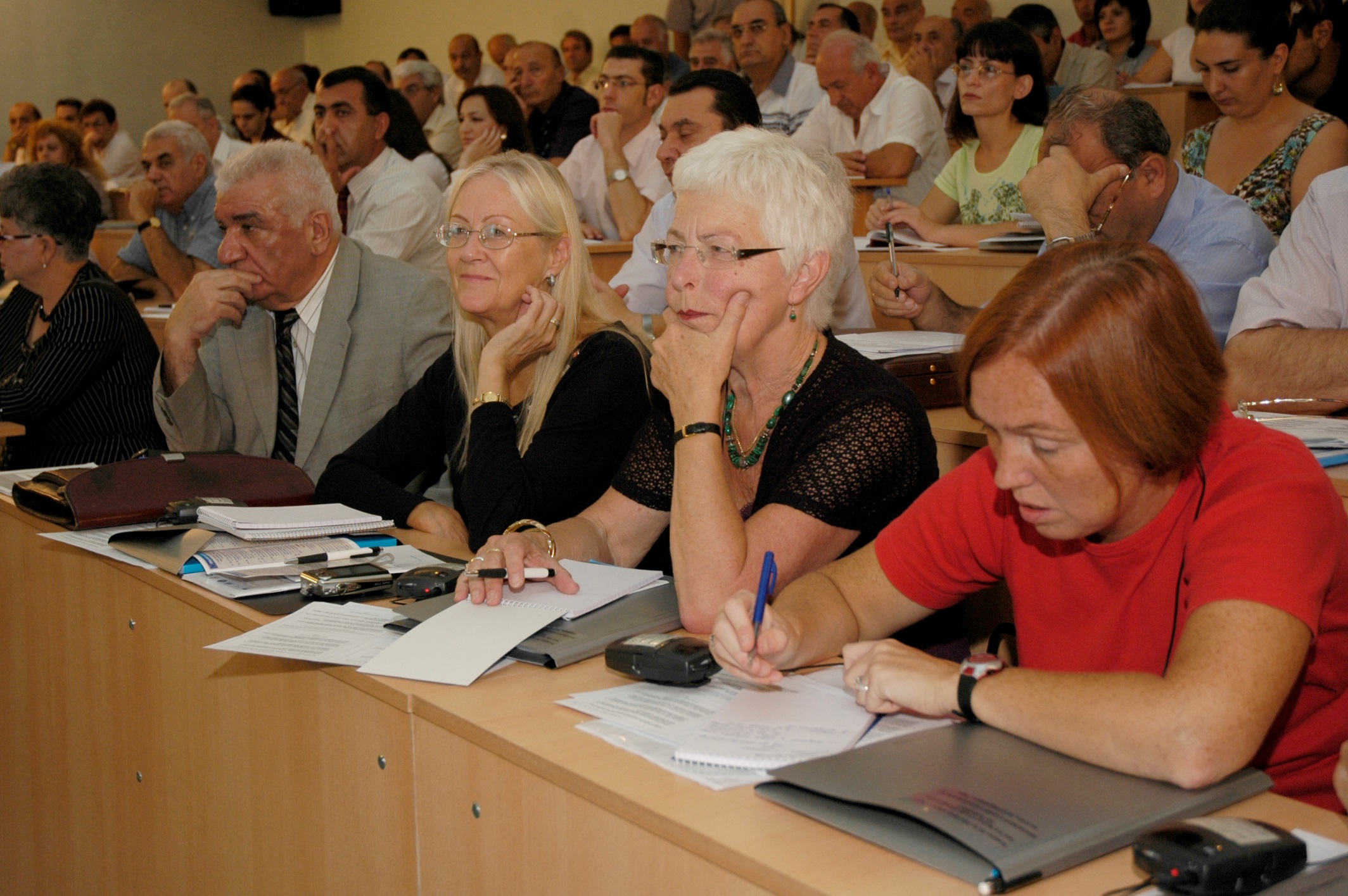 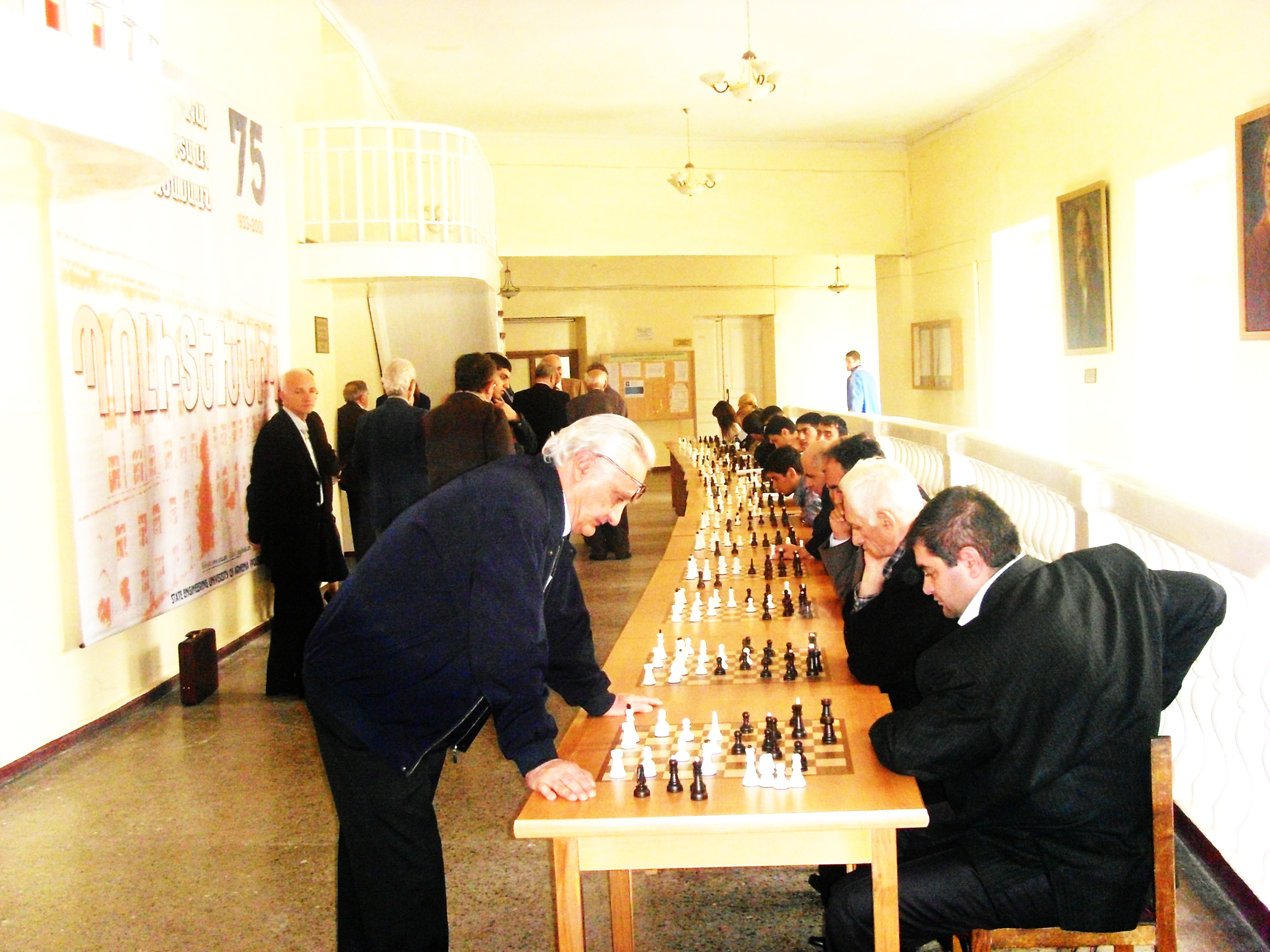 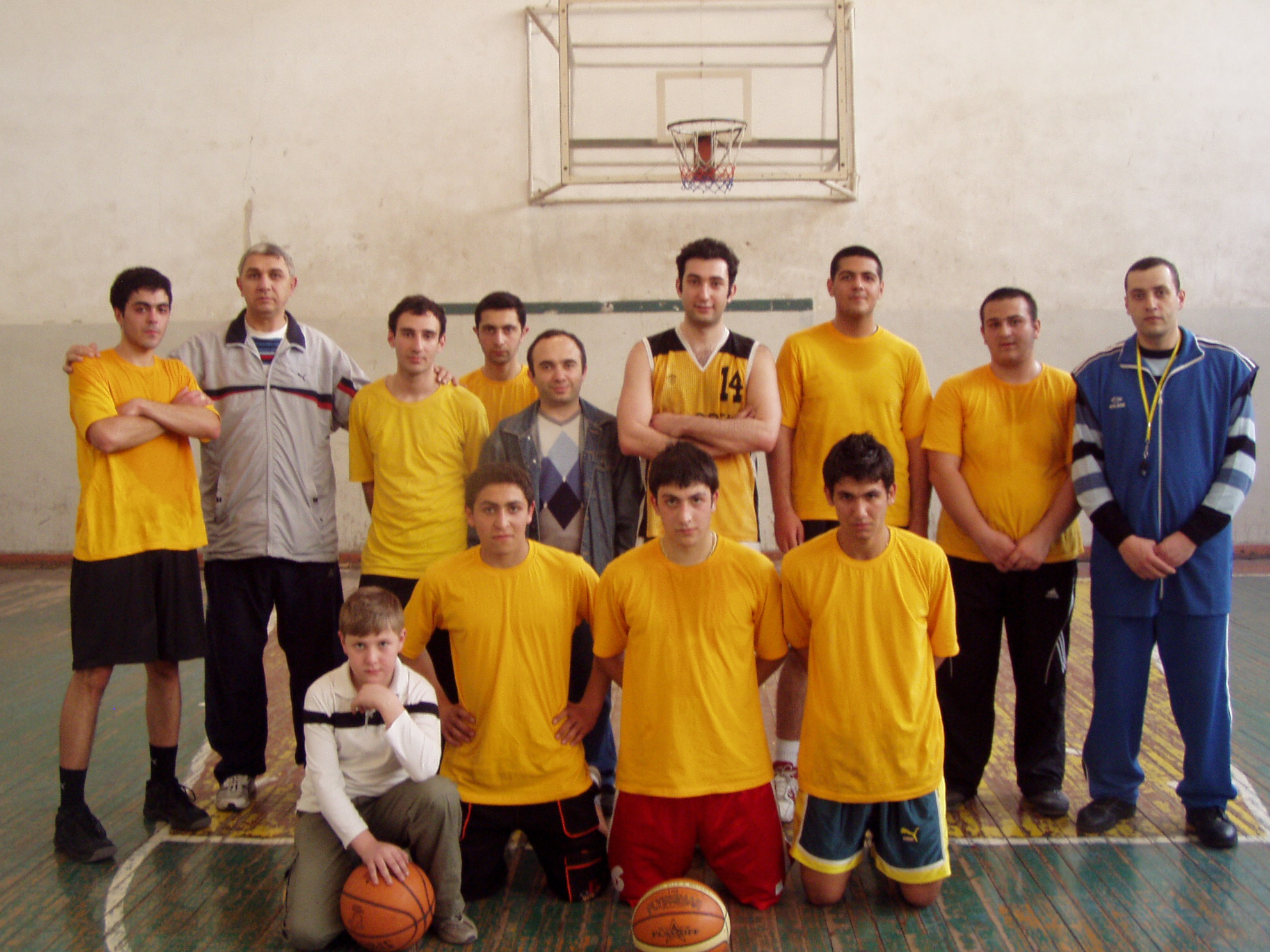 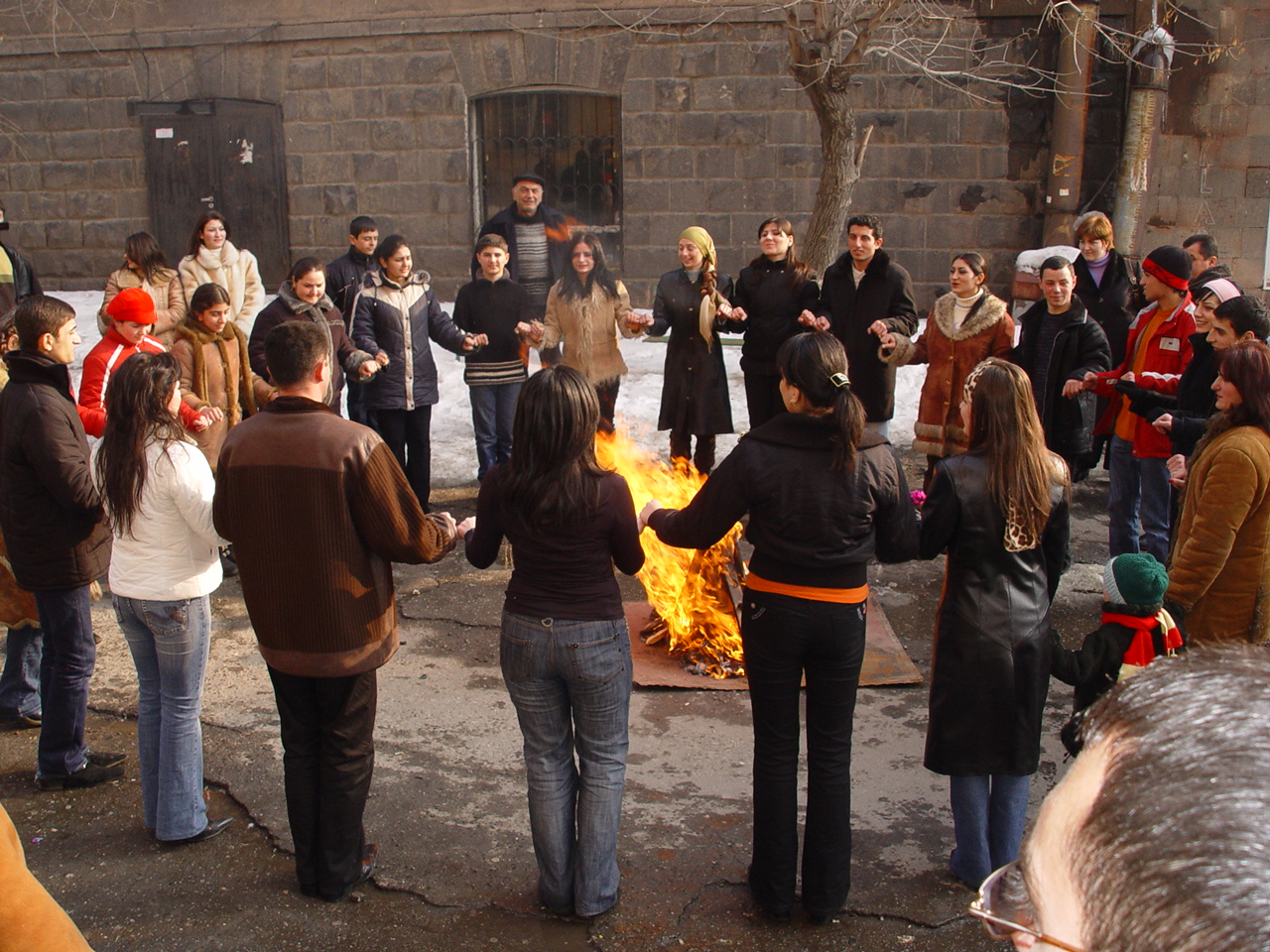 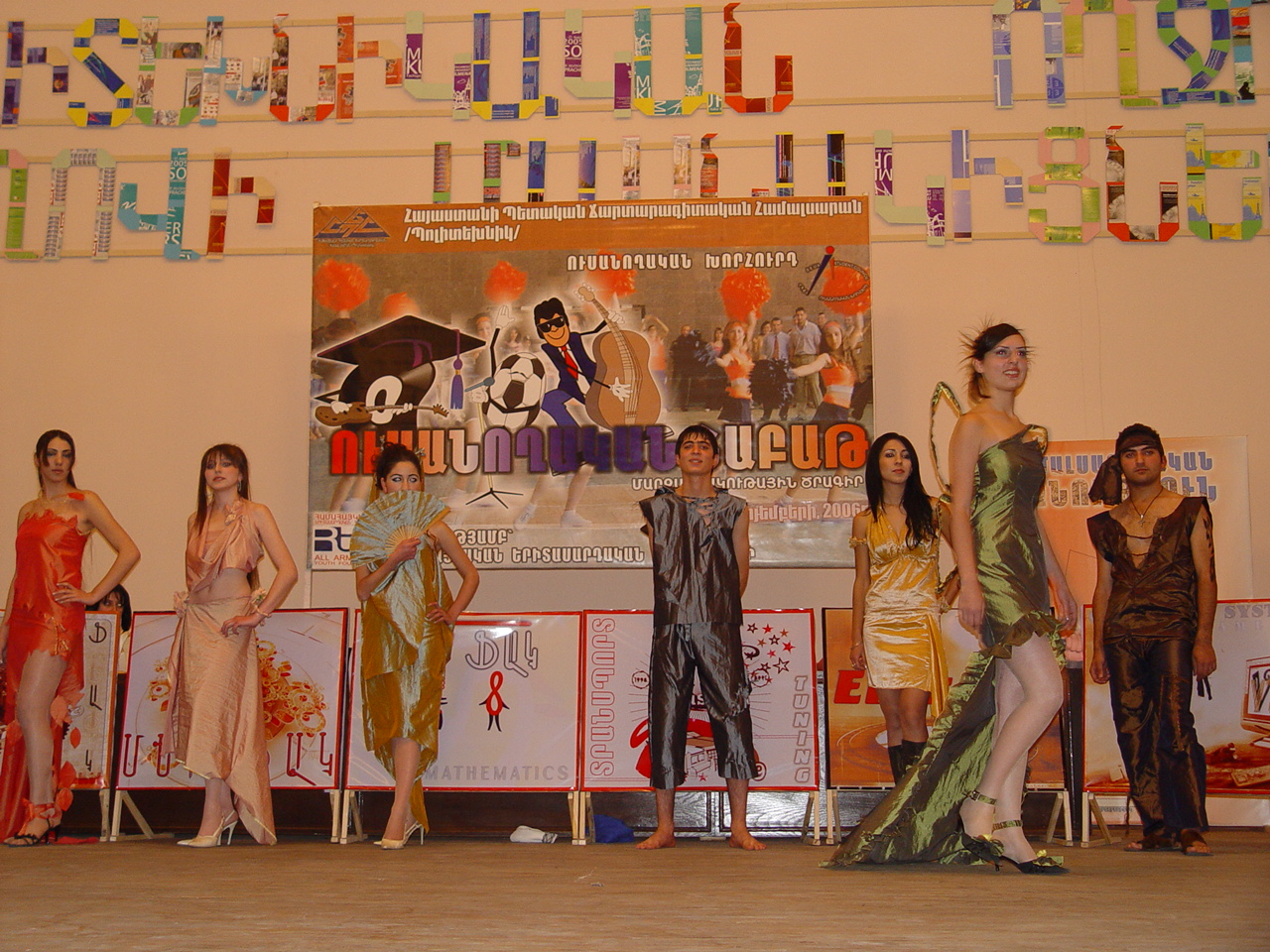 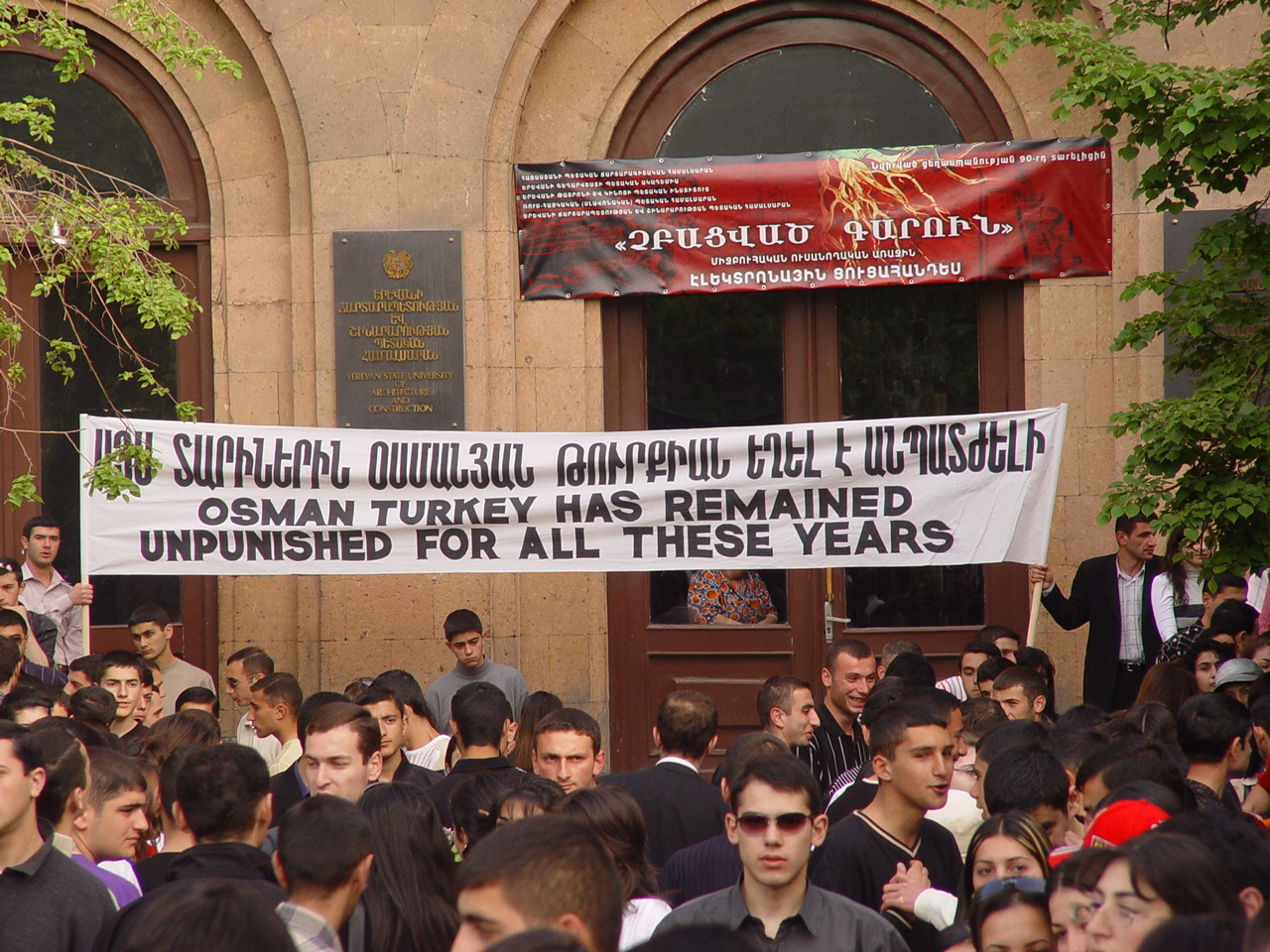 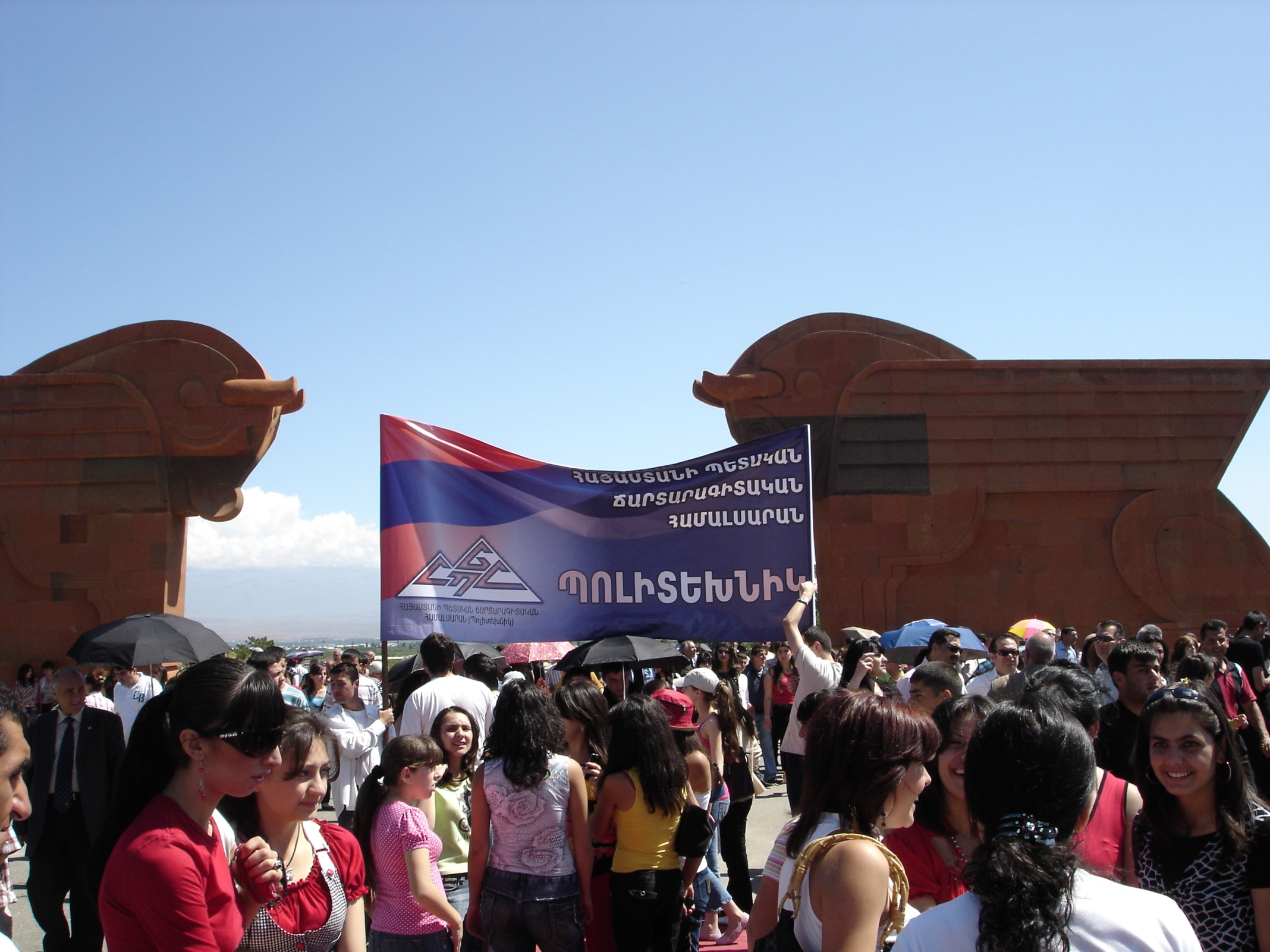 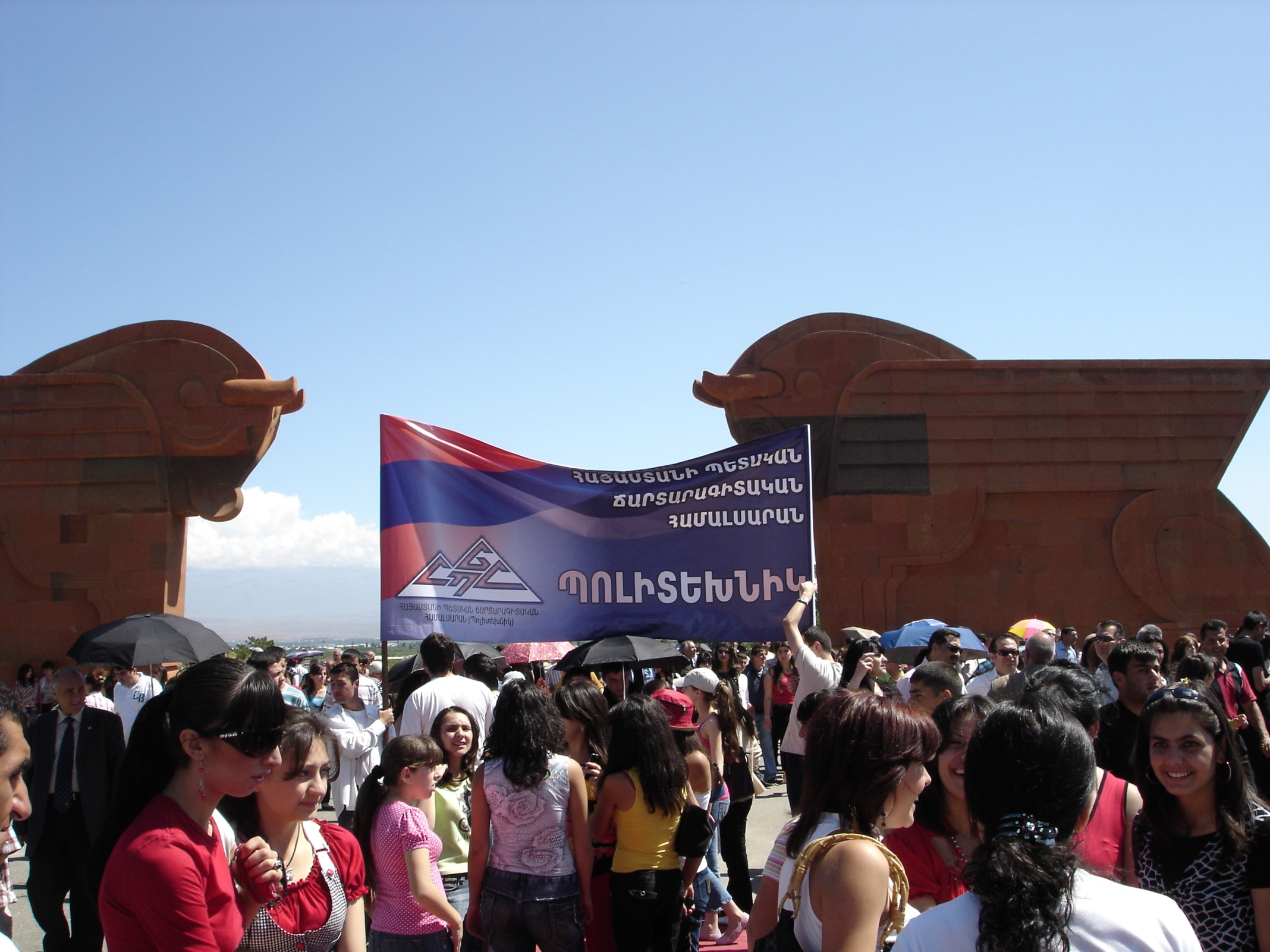 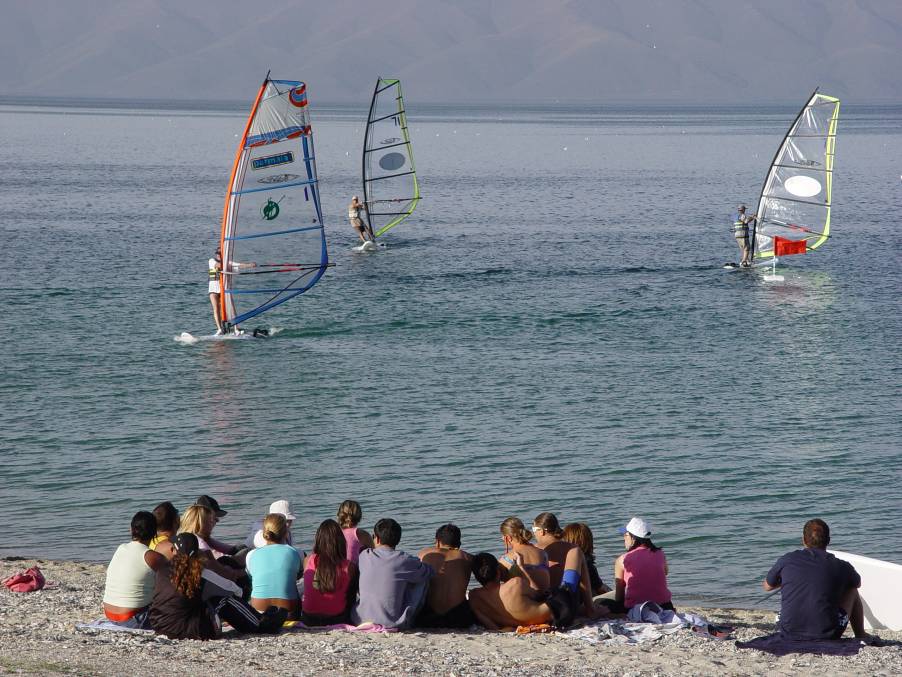 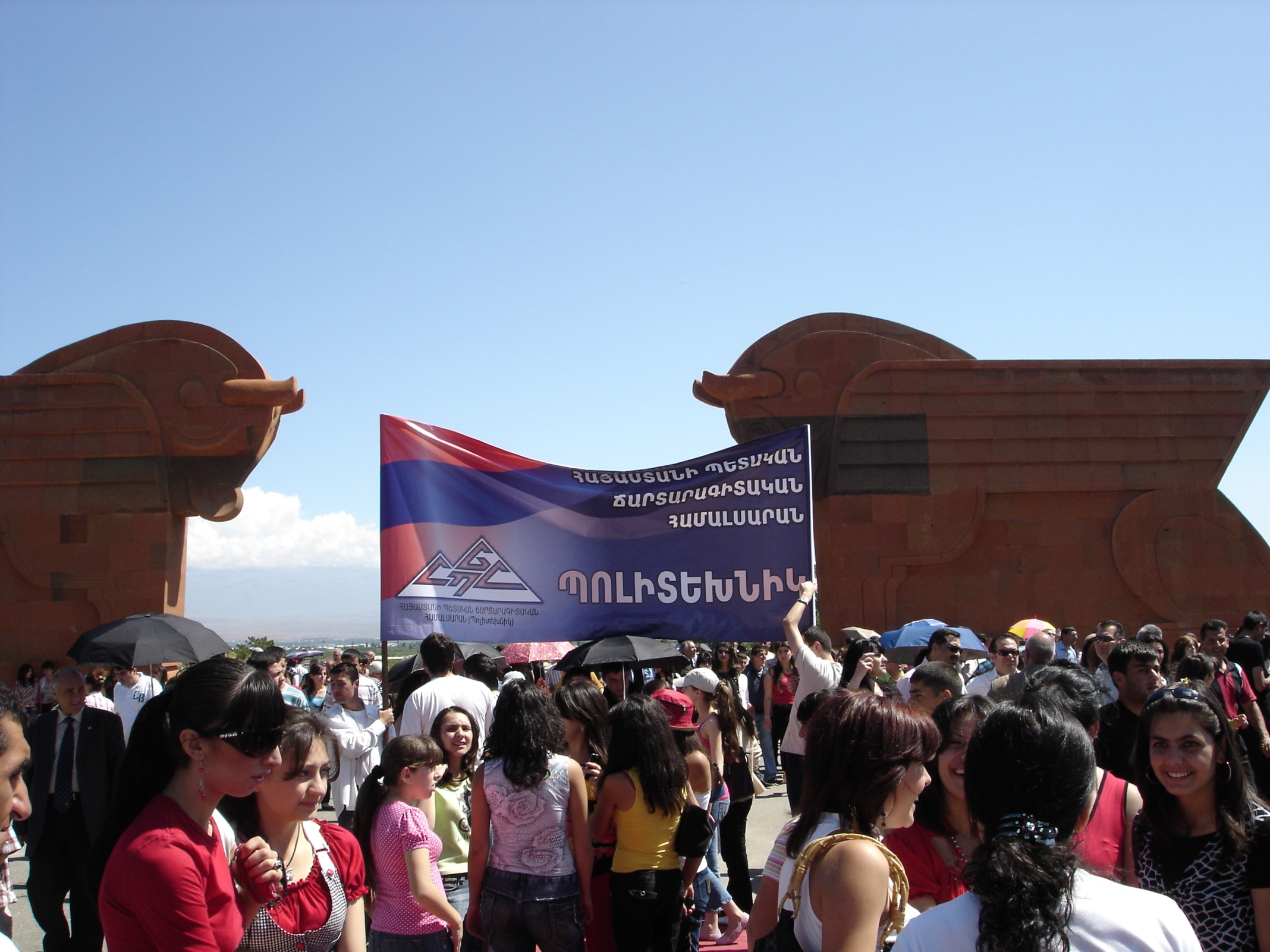 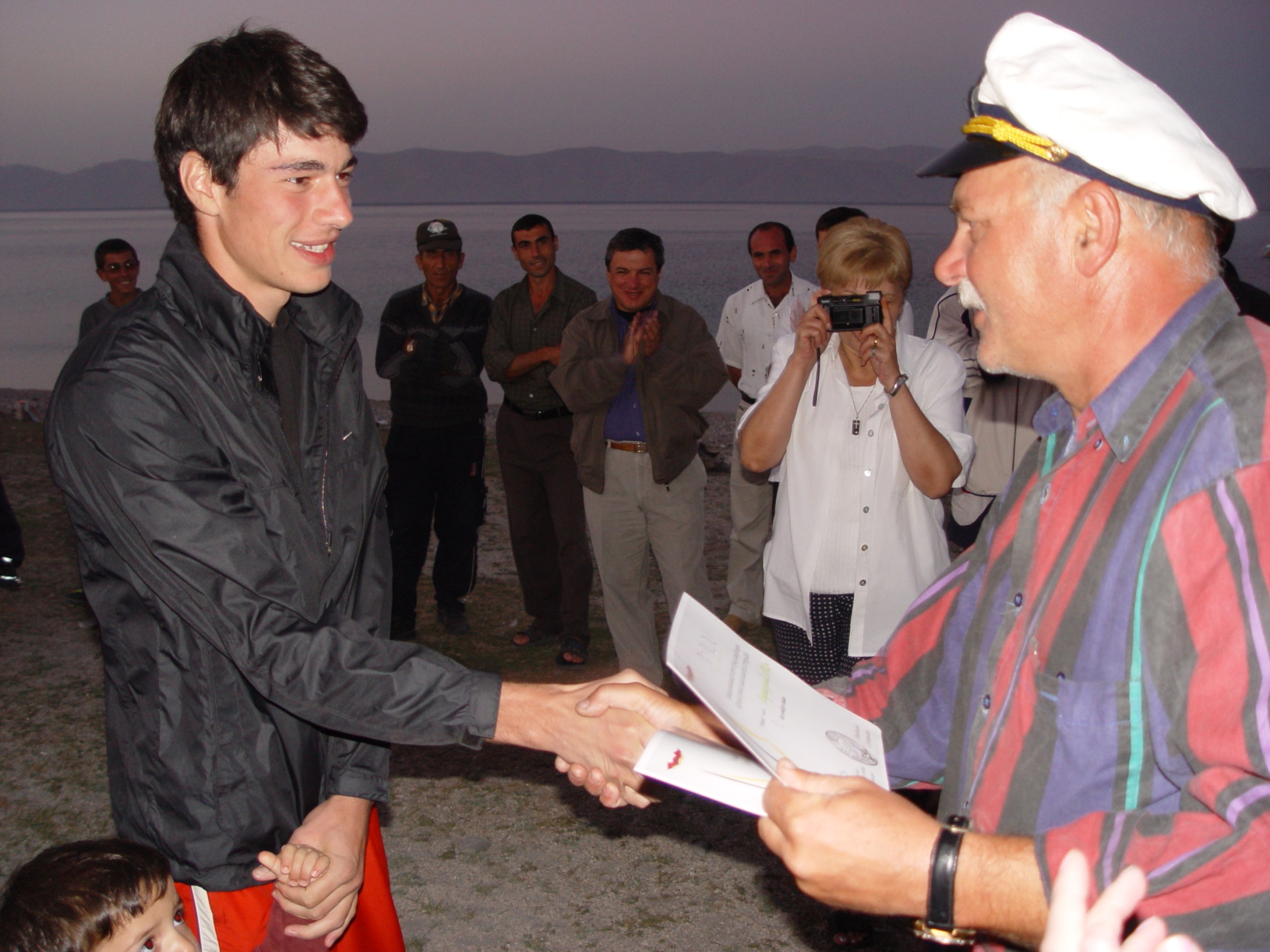 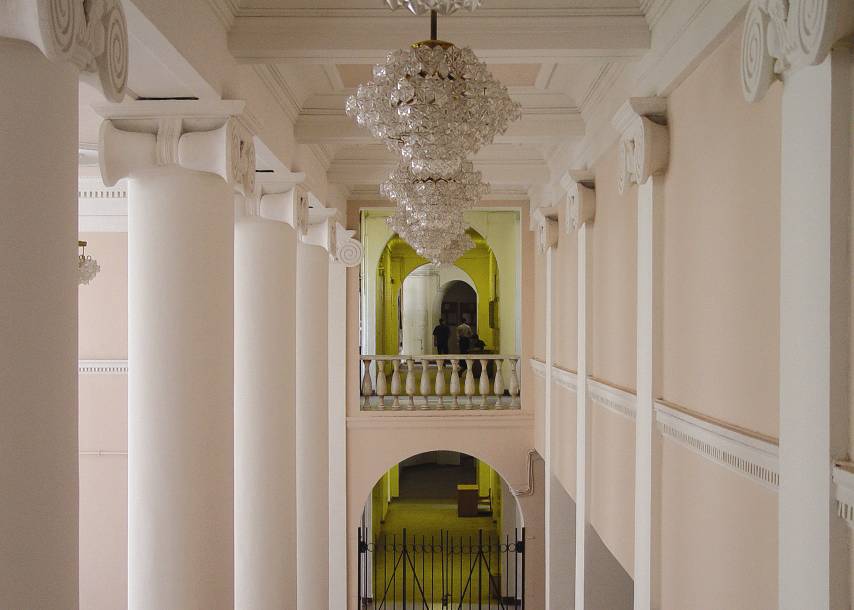 Thank you for visiting National Polytechnic University of Armenia
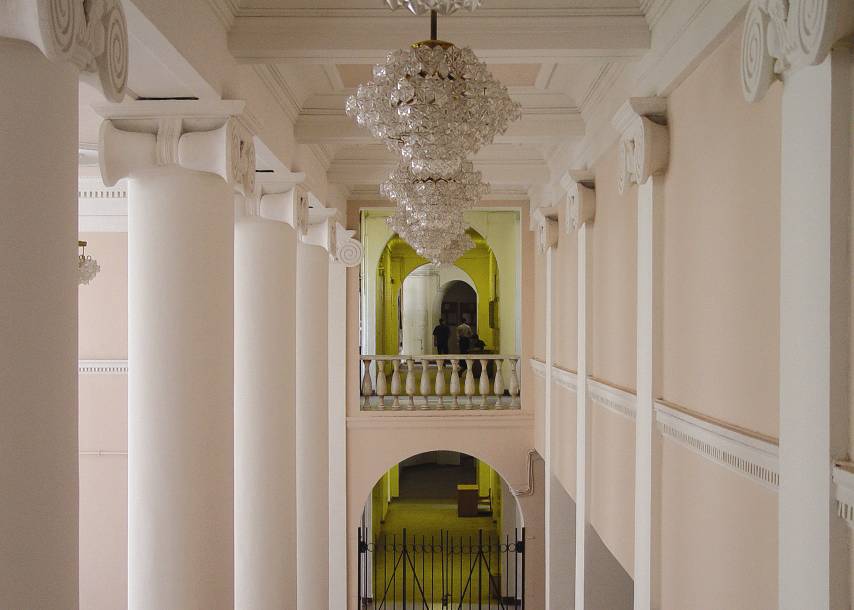 Thank you